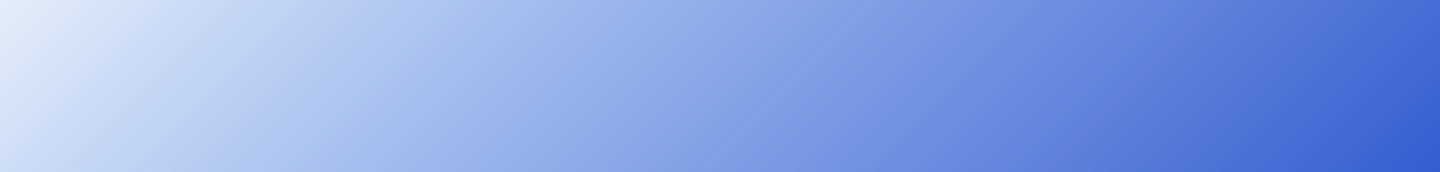 Structure des molécules
Niveau : Première générale Spécialité
Elément imposé : Utiliser des modèles moléculaires ou des logiciels de représentation moléculaire pour visualiser la représentation d’une molécule.
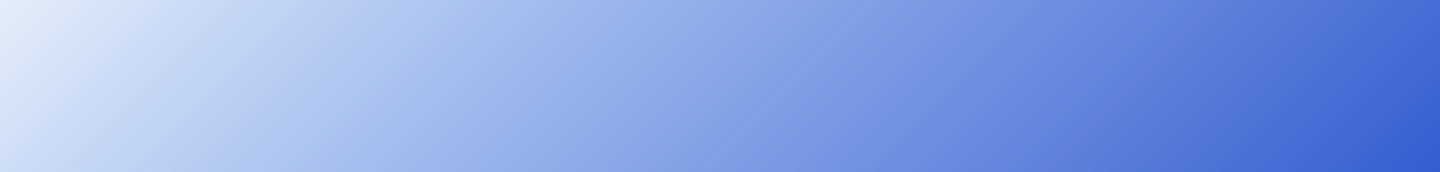 Prérequis
Attendus du programme
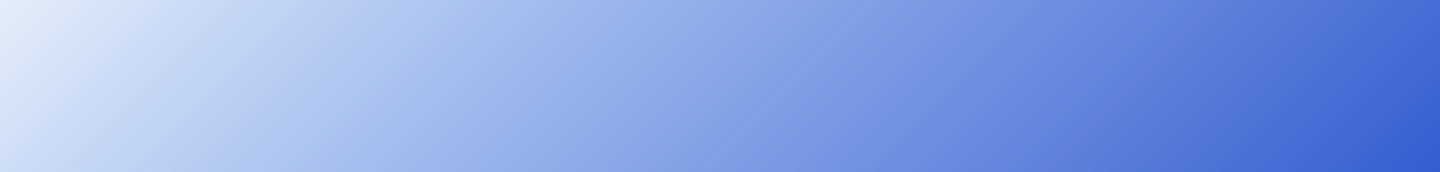 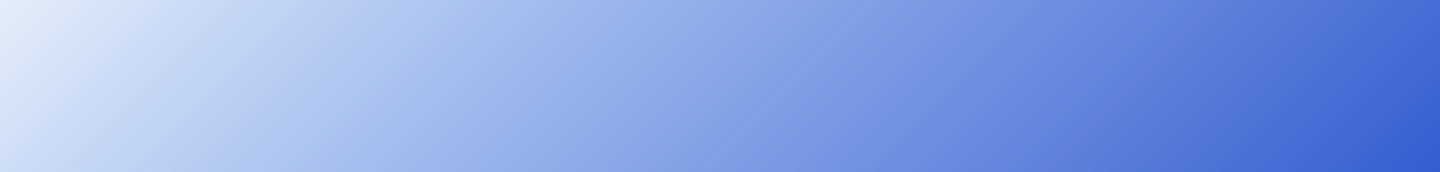 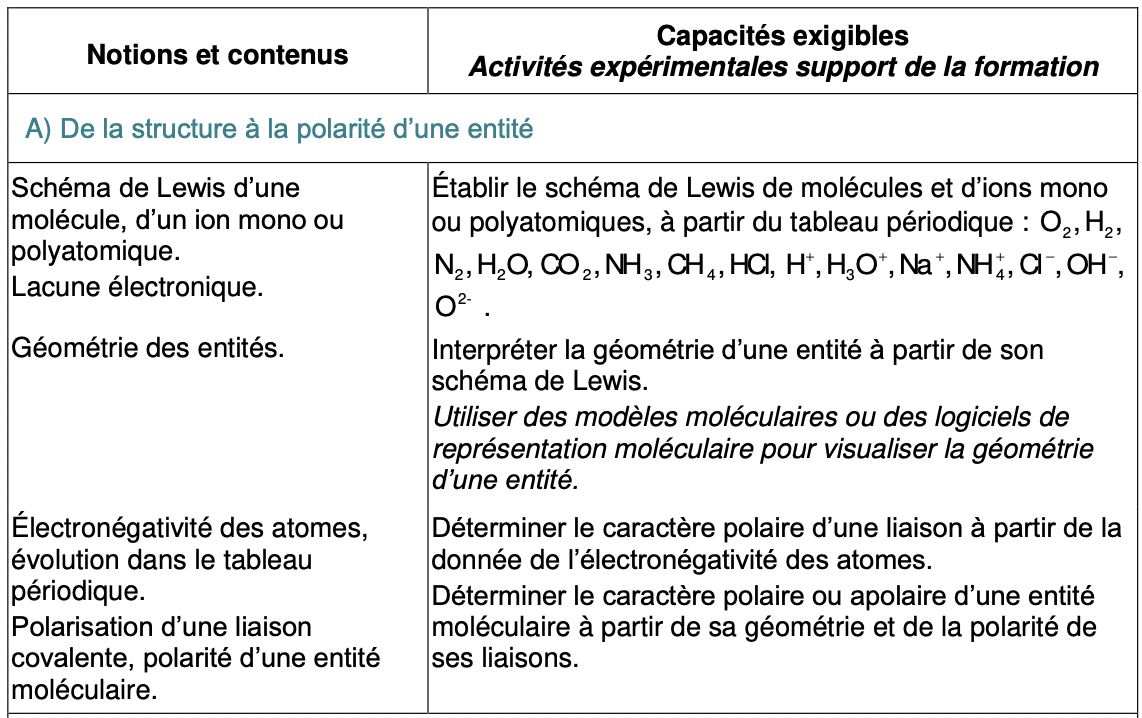 Extrait : Bulletin officiel de l’éducation nationale, Ministère de l'Éducation nationale et de la Jeunesse.
Objectifs de la leçon
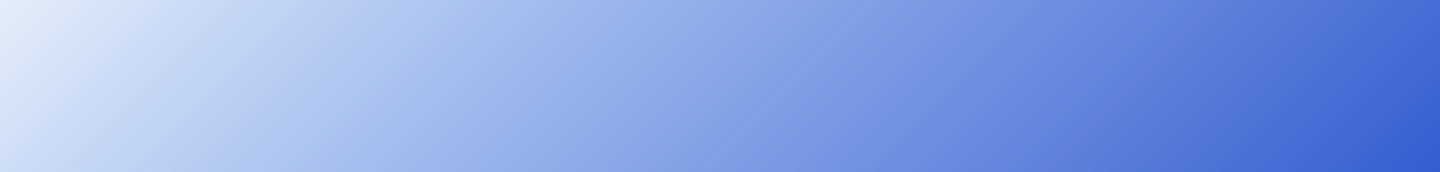 Objectifs de la leçon
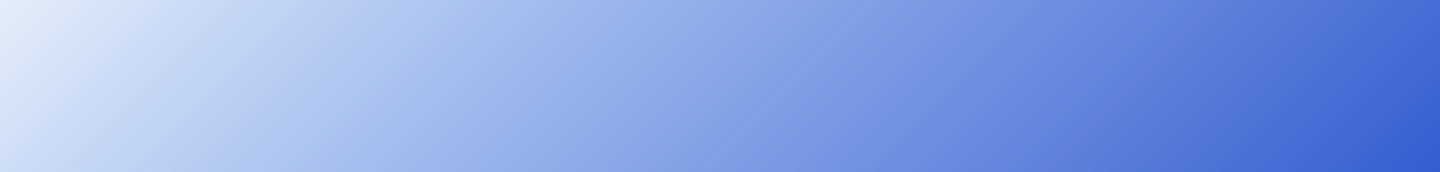 Points clefs :
M.

Capacités travaillées :
E.

Quelques difficultés anticipées des élèves :
Ê.
Objectifs de la leçon
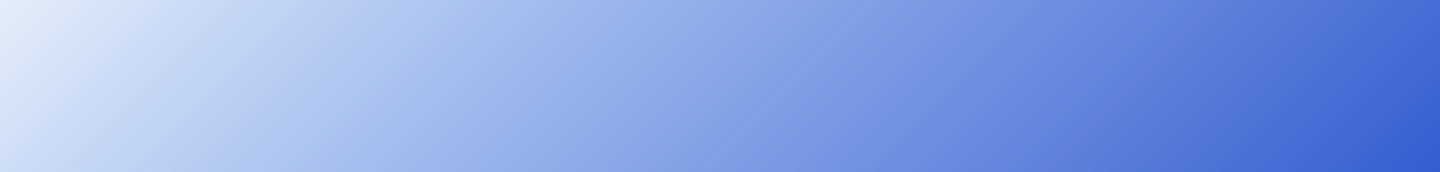 Quelques difficultés anticipées des élèves :
Co

Solutions apportées :
Re.
Expliquer le macro à partir du micro
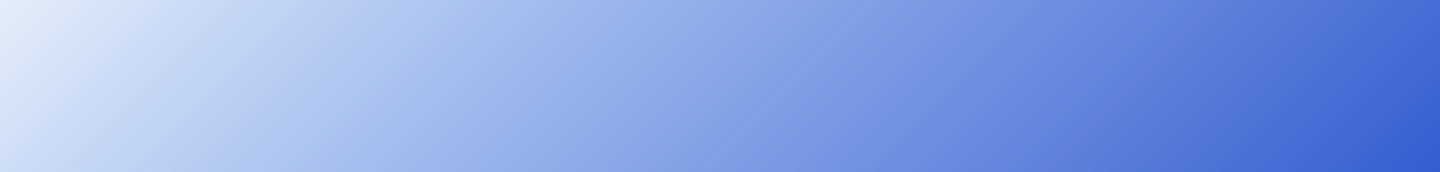 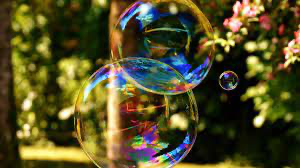 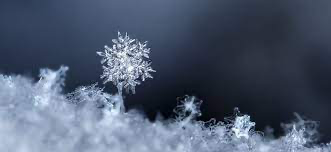 Conclusion
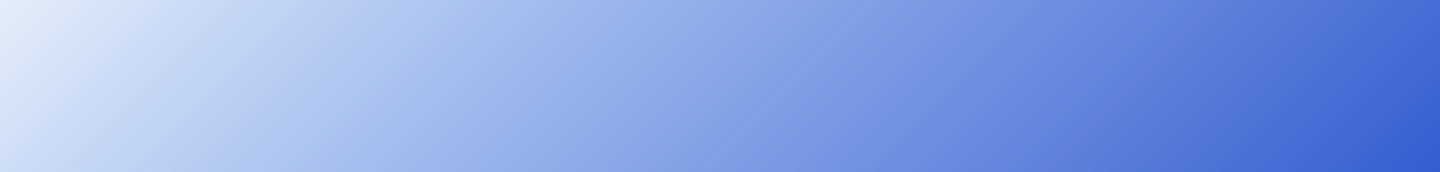 Plan du cours
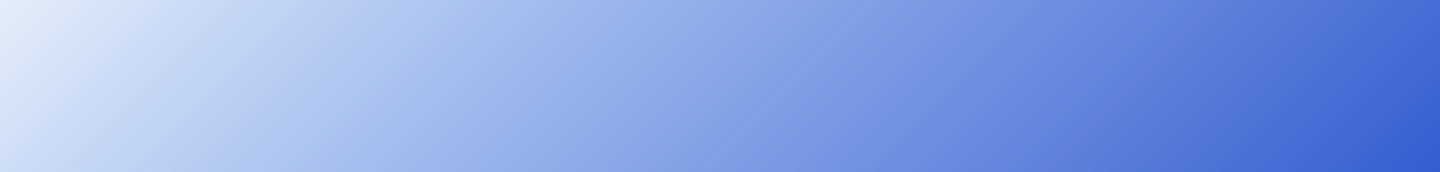 De la structure à la polarité d’une molécule.
Lewis
Géométrie
Polarité (crayon, fil d’eau)

De la structure des entités à la cohésion et à la solubilité.
Solides ioniques ou moléculaires.
Solubilité d’une espèce dans un solvant.

Canizzaro (extraction liquide/liquide et relargage), solide ionique
Références
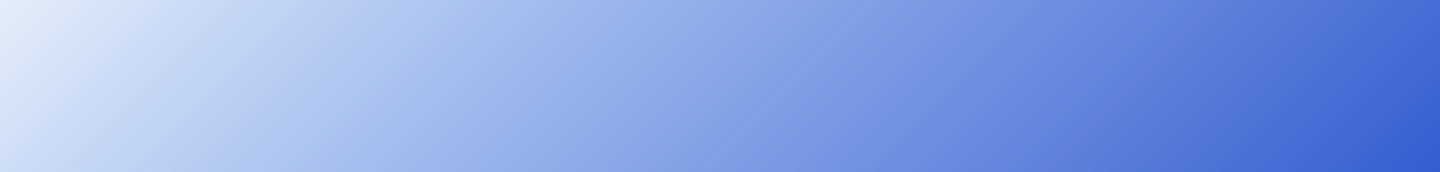 Physique Chimie, 1ère spécialité, Hatier

Physique-Chimie, 1ère spécialité, Nathan, collection sirius